Georgia Ryan White Part B/ADAP/HICP 
HIV Prevention in Georgia is evolving.
Programmatic Updates
GPACC/Marisol Cruz , D.B.A/Ryan White Part B Manager/March 29, 2023
Agenda
FY2023-24 Federal Funds Received
Ryan White Part B /ADAP
ADAP Emergency Relief 

ADAP/HICP Updates
ADAP/HICP Client Distribution base on Residence CY2022

ADAP No Scripts Filled List (NSF) Project

Athens Specialty Care Clinic- The NSF Follow Up Process
HRSA Ryan White Part B Grant Final Funding for FY 2023-24 - $65,527,249
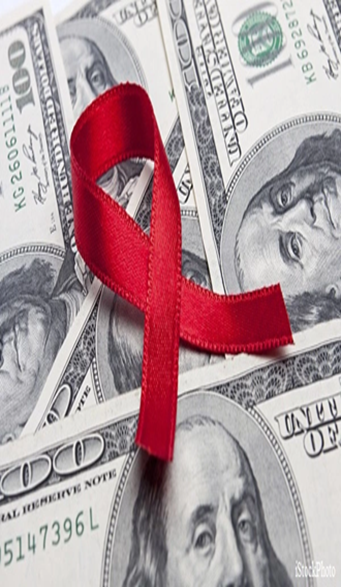 HRSA ADAP Emergency Relief Grant - Final Funding for FY 2023-24 - $6,368,340
9.96% Increase
AIDS Drug Assistance Program (ADAP) and Health Insurance Continuation Program (HICP) Update
The Georgia AIDS Drug Assistance Program provides HIV/AIDS and Hep C medications to low-income individuals living with HIV disease, who have little or no coverage from private or third-party insurance
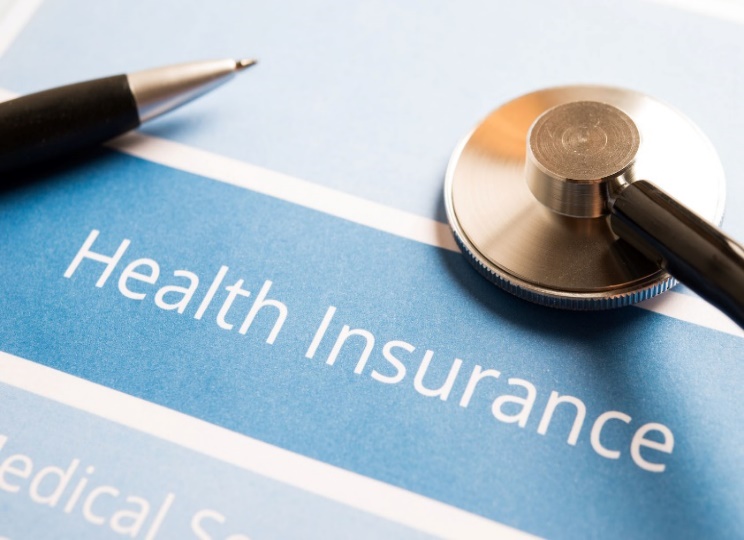 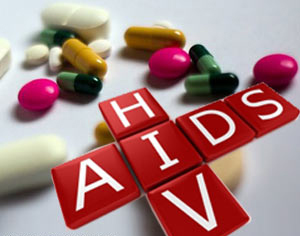 AIDS Drug Assistance Program (ADAP) and HealthInsurance Continuation Program (HICP) Update
There are 29 ADAP/HICP enrollment sites
The ADAP enrollment was 9,189 as of February 28, 2023 - Currently serving 5,444 
There are 73 medications on the formulary inclusive of all required classes
ADAP Contract Pharmacy (ACP) Network currently comprised of 24 pharmacies located throughout the state including 6 statewide delivery pharmacies
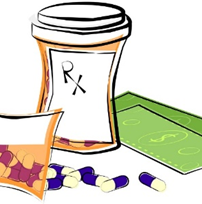 ADAP Client Distribution base on Residence CY2022
ADAP/HICP Additional Updates . . .
The Health Insurance Continuation Program (HICP) assists eligible persons with active insurance policies who are unable to pay their health insurance premiums

The HICP enrollment was 3,515 as of February 28, 2023
Pays up to $1,788 monthly premium
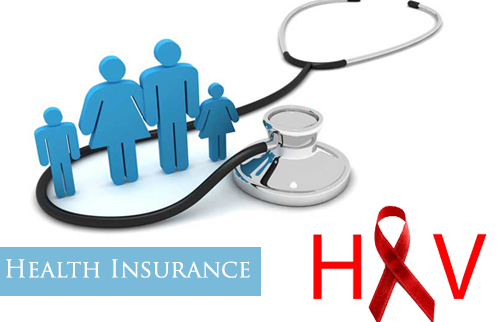 HICP Client Distribution based on Residence CY2022
ADAP No Scripts Filled List (NSF) Project
GPACC/Donnie Gillum & Precious Jackson/RW Part B Quality Clinical Case Manager/ March 29, 2023
ADAP No-Scripts Filled Report
The GA Ryan White Part B program is currently working on various Continuous Quality Improvement Projects. One of them is Improve the Viral Load Suppression (VL) rate. Today we want to present the No-Scripts Filled Report (also referred to as the Medication Utilization Report). Project Started in Georgia, July 2019

The No-Scripts Filled (NSF)Report is provided to the enrollment sites each month with a list of clients from each agency who did not pick up prescribed medications within 30 days
All clients identified are Actively Enrolled and have access to receive an ART prescription in the ADAP Pharmacy Benefit Manager (PBM) system
Monthly No Scripts Filled Lists
Program policy states active ADAP enrolled clients should fill medications each month as prescribed by their medical provider 
Each month the NSF List is provided to all ADAP enrollment sites 
Each report list contains the ADAP member ID who did not fill ART 
The utilization percentage of active clients enrolled in ADAP is listed in RED at the  top of each report, % = # NSF / active enrollees by site
Sites with data discrepancies should report that information back to program staff
Data discrepancies are resolved to represent accurate reporting to improve  efficacy
Requires teamwork from all responsible parties to improve accurate reporting outcomes of ADAP utilization
Monitor ADAP Utilization
Current NSF Data reporting
Utilization rate Averages 65 % Statewide (EMA + balance of State)
5 EMA agencies represent the highest number of clients not filling a 30-day prescription
February 2023 per the NSF ADAP Reporting Tool
2,797/3,618 =77 % of the NSF clients occur w/in the EMA 
818/ 3,618 = 23 % of the NSF clients occur throughout the State
Several Part B subrecipients are utilizing the NSF report via CQM efforts to improve HAB Performance Measure strategies i.e., VLS, MVF and retention in care
Improve Utilization rate across Georgia
Low Utilization Rate of Georgia ADAP 
Dual program enrollment
Clients are enrolled for Active ADAP access
Clients are often found to have active PAP program enrollment at the same time
Clients should be enrolled in ADAP as the Payor of last resort
If clients cannot wait and requests/requires PAP access, that access should be for a limited time
Continuous monitoring client's eligibility
Clients moved out of GA 
clients obtain other payor sources 
client is placed in an institution such as Nursing home, Hospital, Hospice, State or Federal prison
Project Goals
Creating better health outcomes for the clients enrolled
Increase retention in care
Brings awareness to enrollment staff/benefits coordinators and case management staff 
Involves a systematic approach by the agency for addressing how to include a process to ensure clients are adherent to ART medication regimens
Identified clients should be contacted by case managers to address barriers that result in not filling ART medication(s)
Case management involves problem solving with clients to overcome barriers to care ensuring clients have an ability obtain/receive their ART medication
Athens Specialty Care Clinic
No Scripts Filled (NSF) Follow up Process
GPACC/Jacque Hancock/ March 29, 2023
The NSF Follow Up Process
A perspective for ADAP Coordinators
What Will We Achieve Today?
Discuss the process for follow up
Review time management tips
Explore tools used
How can we use the NSF tool effectively?
The NSF list is used effectively by identifying potential barriers to patient's care and patient’s adherence to ARV medication(s)
Setting up for Success
The NSF list is received via email from the State Office

Blocks time monthly for NSF follow up

Send Eligibility Expiration notices early (6-8 weeks) and the Eligibility Expiration list is also used to identify patient's that maybe falling out of care
Follow Up Process
Identify patients
Identify the patients by their ADAP member number and the patient's birthday
Access patient's chart
Review last appointment, next appointment, last labs, no-show, and no next appointment(s)
Pharmacy verification
Last refill
Current contact info
Number of maximum attempts made by the pharmacy to contact the patient
Attempts or contact made by the patient to receive a refill
Pharmacy closes case after maximum attempts (3 – 5 attempts) are made without contact
Contact Patient
Inform the patient that they are on the NSF
Explain to the patient why they are on the NSF list
Briefly discuss with the patient any barriers that they may be facing
Connect the patient with the front office to schedule all necessary appointments to engage or re-engage the patient to care
Engage Interdisciplinary Team
After attempts of reaching out to a patient without contact or a response from the patient, an email is emailed to the medical providers, case managers, and linkage for review/follow-up
Overcoming Challenges
Interdisciplinary Teamwork
Addressing Barriers
The case managers are provided a list  of their clients who are on the NSF and consults our linkage team if needed.  Also goes over the NSF list at our monthly QM meeting so we can staff the client cases with the different interdisciplinary team members. Clinical staff notify linkage using a referral form whenever they deny a refill or provide only a 30-day refill due to lack of engagement in care.
Conversations with patients are how we identify barriers. A lot of patients respond, "I forgot" or "I was about to refill". We also make sure pharmacy has up to date phone number to contact the patient. If there are concerns the patient is falling out of care case managers and linkage team work to reengage patient and through that process discuss and plan for overcoming barriers.
Result
Patients will be re-engaged in care and services
Questions?
Thank You!
Marisol Cruz, DBA, MS
HIV Care Manager
Phone: 404-824-5105
Email: Marisol.Cruz@dph.ga.gov  

Donnie Gillum 
RW Part B Quality Clinical Case Manager 
Email: Donnie.Gillum@dph.ga.gov    

Precious Jackson 
RW Part B Quality Clinical Case Manager 
Email: precious.jackson3@dph.ga.gov
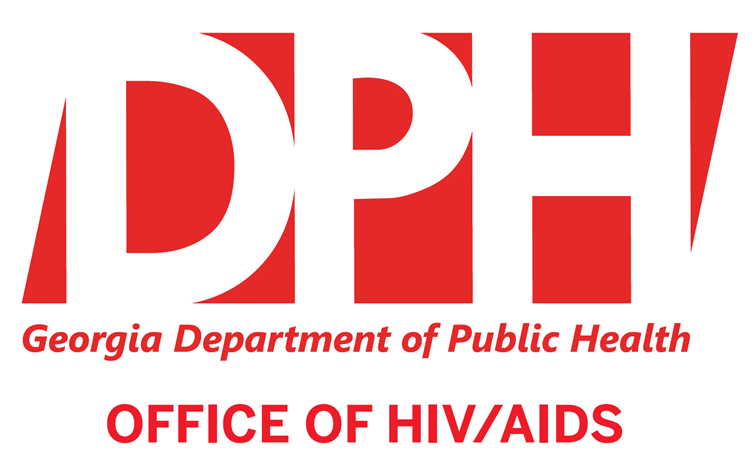